進捗報告
法政大学　情報科学研究科　情報科学専攻
金井　廉
1
進捗
文献
平井雄三 著 “はじめてのパターン認識”  森北出版株式会社

実装
新しい深層学習環境の構築（OSとフレームワークの乗り換え）
二次元空間の点群をニューラルネットで識別
2
二次元空間の点群をニューラルネットで識別
128 * 128 の2値画像に回転等を加え、クラス識別
5 class × 400= 2000 (訓練1600, テスト400)
レイヤ構成：128 * 128 → 2000 → 1000 → 500
ニューラルネットのみの学習と、自己符号化器で事前学習した上でのニューラルネット学習を試す
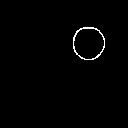 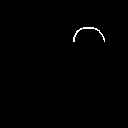 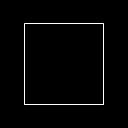 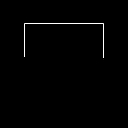 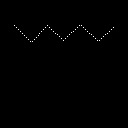 3
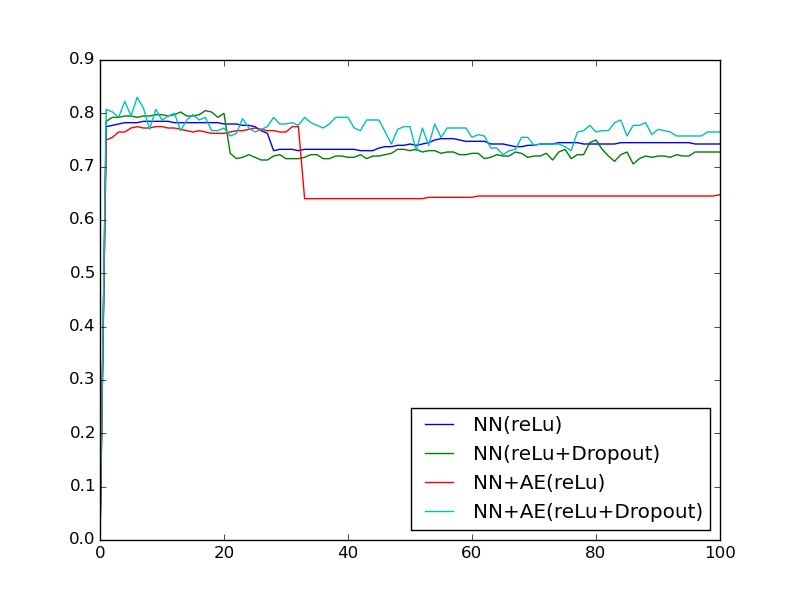 回転
4
[Speaker Notes: reLuだけだとサチる。。。
Dropoutは中間ノードの出力を1/2の確率で0にする
Backward時も重みに対して伝播しない]
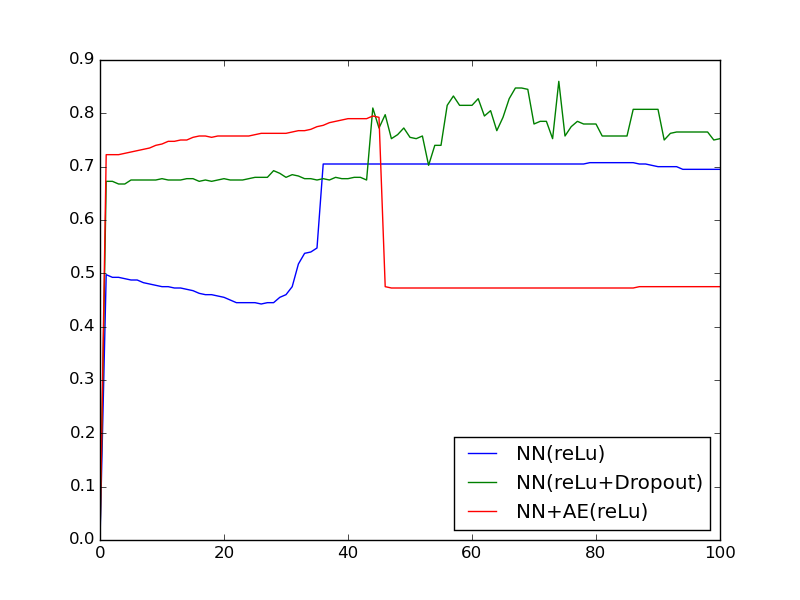 平行移動
5
誤った画像たち(上が分類する画像、下が誤って判定したクラスの回転前画像)
NN(reLu)
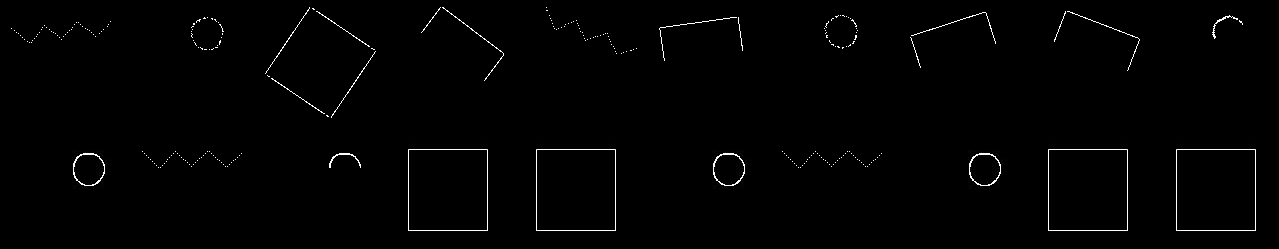 NN(reLu+Dropout)
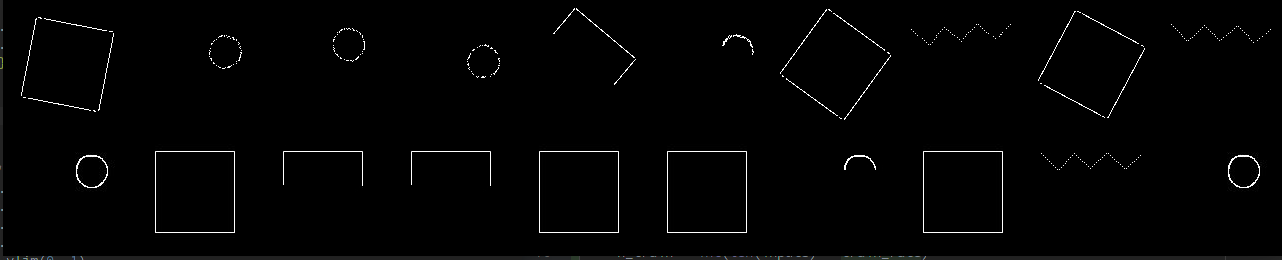 6
誤った画像たち(上が分類する画像、下が誤って判定したクラスの回転前画像)
NN+AE(reLu)
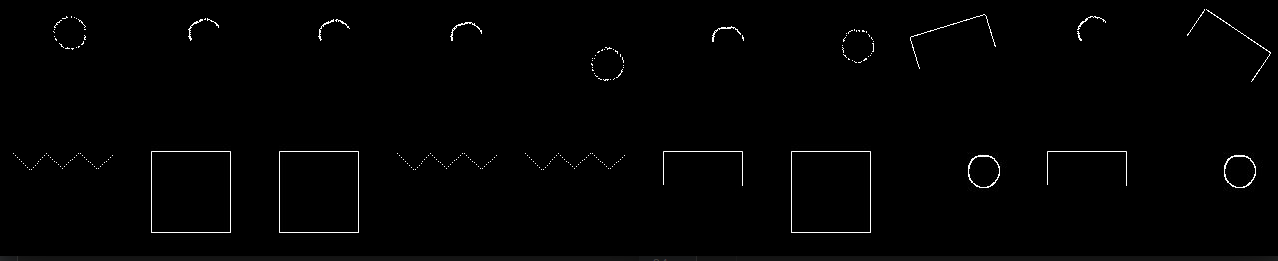 NN+AE(reLu+Dropout)
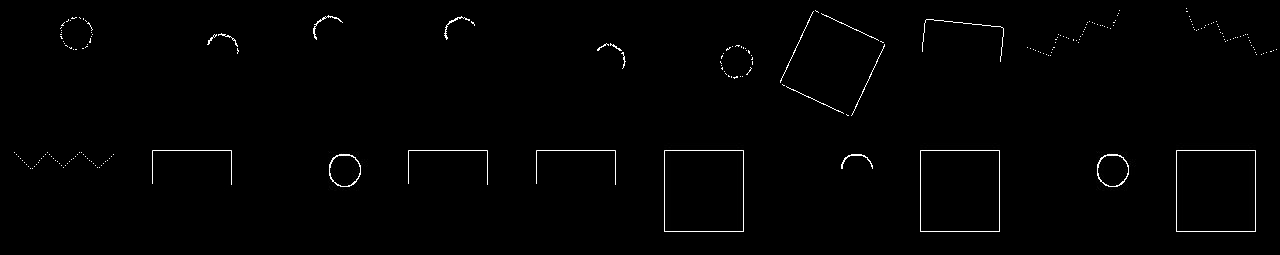 7
誤った画像たち(上が分類する画像、下が誤って判定したクラスの並行前画像)
NN(reLu)
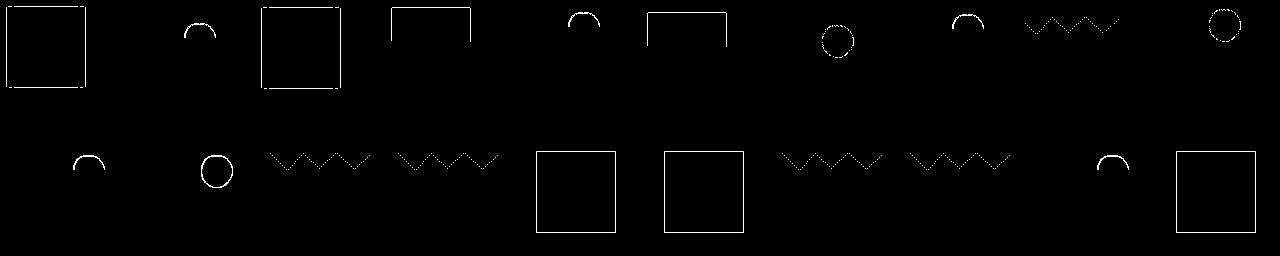 NN(reLu+Dropout)
8
誤った画像たち(上が分類する画像、下が誤って判定したクラスの回転前画像)
NN+AE(reLu)
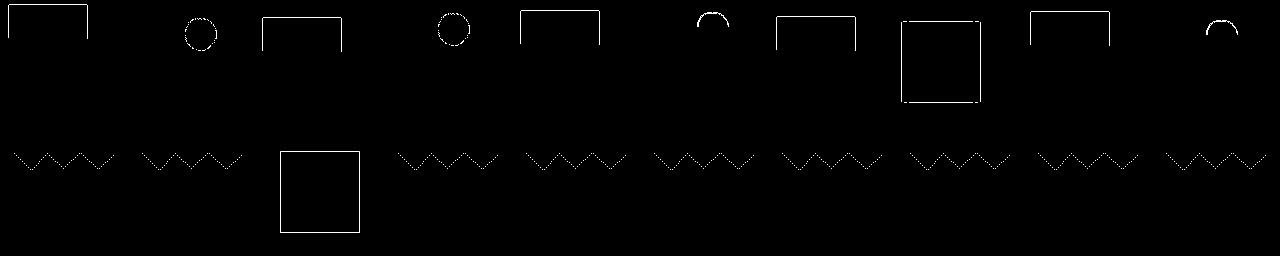 NN+AE(reLu+Dropout)
9